Как писать эссе по обществознанию. Подготовка к ЕГЭ
Максимальное количество баллов – 6
 из 62 возможных.
29
По 100- балльной шкале – 14 баллов
Совет: не писать в черновике все эссе, а только развернутый план.
Критерии оценки
Раскрытие смысла высказывания
Теоретическое содержание
Корректность использования понятий, рассуждений и выводов
Качество приводимых фактов и примеров
1 критерий. Проблема (идея), раскрытие смысла высказывания
1 балл вы заработаете, если учтете первый критерий, т.е. грамотно обществоведческим языком расскажете, какая проблема (идея)в вашем тексте.
Любую фразу вы должны перевести на язык обществознания и выделить проблему (идею).
Проблема (идея)должна быть не просто обычной фразой. Она должна состоять из чего-то такого, о чем вы можете поспорить и содержать термины и понятия по данной теме.
 Идей может быть высказано несколько.
Актуальность!
Если вы проблему (идею) обозначите неправильно и соответственно неправильно раскроете тему, то дальше проверяющие не будут проверять вашу работу.
Итак, требуется найти в цитате идею (?проблему?), связанную с курсом и выделить тезис  (вашу законченную мысль по данному высказыванию), который вы в дальнейшем и будете обосновывать сведениями из курса и примерам из социальной практики.
Свое мнение и обоснование.
Я согласен
Я не согласен
Частично согласен
Почему?
Для того, чтобы с чем-то согласиться или не согласиться, это нужно четко обозначить идею (проблему)!
Поэтому в самом начале эссе эту фразу ставить не надо.
«Основной идеей, сформулированной автором цитаты … я вижу…». Эта проблема мне кажется актуальной (? я полностью согласен с данной идеей, так как…).
2 критерий. Теоретическое содержание (объяснения ключевых понятий, наличие теоретических положений, рассуждений выводов)
Т.Е. Теоретическое обоснование идеи (проблемы) с позиций научного обществознания: термины, понятия, теории, выводы науки по данной идее.
2 балла
Если видна связанная цепочка теоретических рассуждений и построений. А если не видна? Отдельные, не связанные в единую картину положения, но относящиеся к теме, оцениваются лишь одним баллом.
3 критерий. Корректность использования понятий, теоретических положений, рассуждений и выводов (1 балл)
Если по предыдущему критерию (за теоретическое содержание) выставляется 0 баллов, то и за корректность – тоже 0 баллов.
Этот критерий новый. Добавляется балл просто за то, что нет ошибок в теоретических построениях, терминах.
К примеру, вы пишете, что пирамида потребностей Маслова (а она Маслоу), что репродуктивная функция семьи заключается в воспитании детей, что стратификация есть перемещение индивида в социальной структуре…
4 критерий. Качество приводимых фактов и примеров
2 балла
Это видоизмененный вариант прежнего критерия 3. Только явно ужесточенный. Посмотрите, насколько жестко требуют приводить примеры для аргументации:

1) ЯВНО связанные с выбранными положениями и тезисами (а как оценить это ЯВНО (???)

2) РАЗВЕРНУТЫЕ ПРИМЕРЫ (то есть, расписанные досконально и предельно понятные эксперту при проверке).
Помните: Структура эссе должна быть четкая.
Нужно захлопнуть схему нашего эссе: с чего начали, тем и закончили.
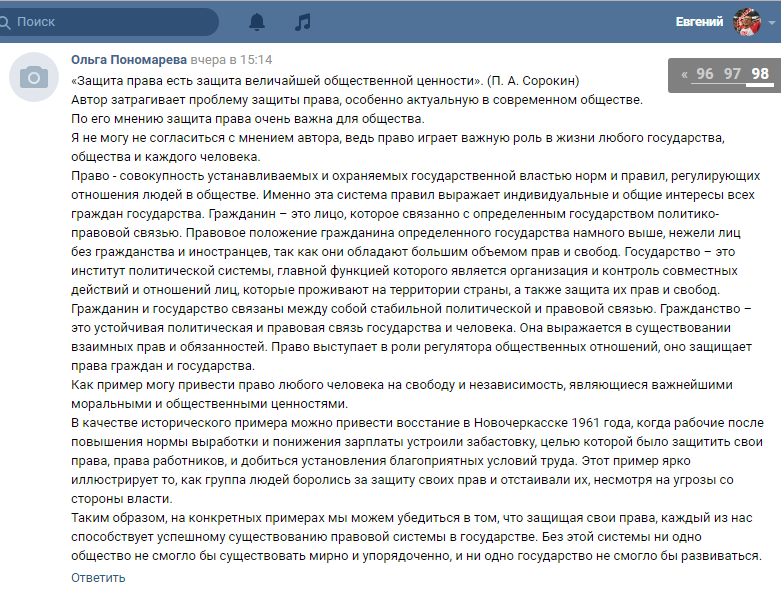